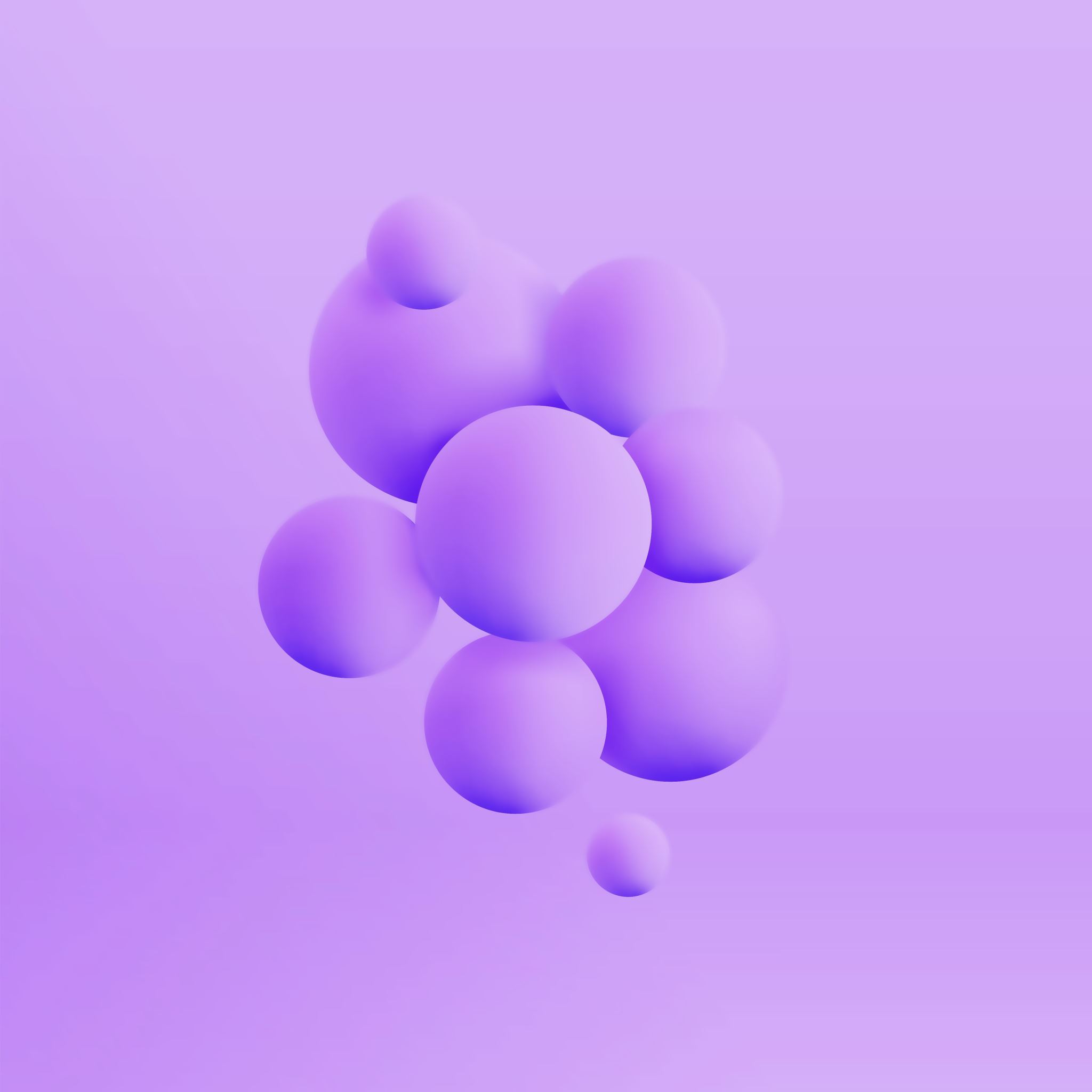 LEKTIRE ZA PETI RAZRED
Tijana Štahan I Jelena Mikulec 5.b
28. Svibnja 2024.
2
Što očekujete od lektire u 5. razredu?

Kakve knjige biste voljeli čitati?

Koja knjiga vam je bila najdraža za čitanje u 4.razredu?

Kakve vrste knjiga volite čitati?
5/28/2024
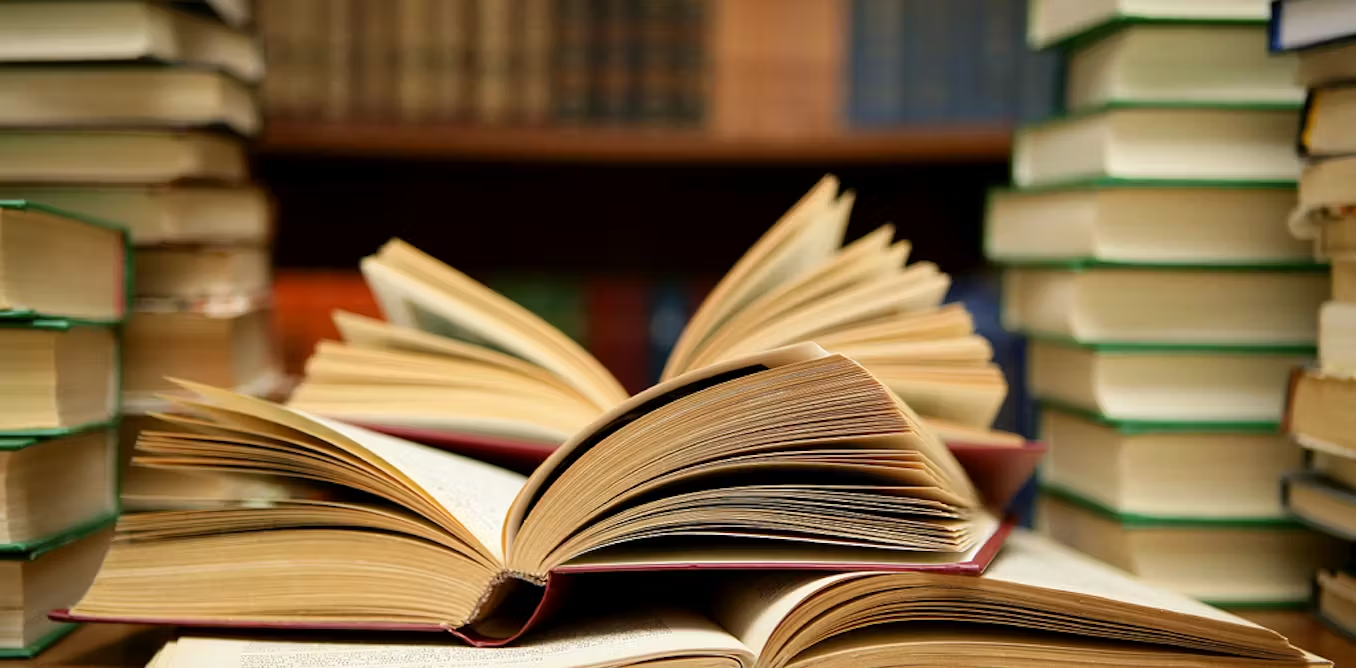 Strah u Ulici lipaMilivoj Matošec
Književni rod : epika
Vrsta djela: roman
Tema: dječak koji je ucjenom želio steći prijateljstvo
4
JUNACI PAVLOVE  ULICE FERENC MOLNAR
28.5.2024.
Književni rod:  epika
Vrsta djela:  dječji roman
Tema:  borba za grund (mjesto za igranje) I borba između Pavlouličanaca i crvenokošuljaša
5
28.5.2024.
Koko u Parizu Ivan Kušan
Književni rod : epika
Vrsta djela: dječji detektivski roman
Tema: Koko u Parizu
6
28.5.2024.
ZBIRKA PJESAMA GRIGORA VITEZA
Književni rod:  poezija
šaljive pjesme, pjesme o krajoliku
slikovite pjesme
izrada vlastite knjižice pjesama
7
28.5.2024.
Legende o Kristu Selma Lagerlof
Književni rod: epika
Vrsta djela : zbirka pripovjedaka
Tema: priče o zgodama iz Isusovog djetinjstva
8
BAJKA O RIBARU I RIBICI Aleksandar Sergejevič Puškin
28.5.2024.
Književni rod: epika
Književna vrsta: bajka u stihu, deseterac bez rime
Tema: pohlepa starice koja želi da zlatna ribica ispunjava sve njezine želje
9
CHARLIE I TVORNICA ČOKOLADE ROALD DAHL
28.5.2024.
Književni rod: epika
Vrsta djela: moderna bajka,dječji roman
Tema: Siromašan, ali plemenit dječak Charlie doživljava sreću i dobiva ulaznicu za čarobnu tvornicu čokolade, a tijekom tog posjeta nagrađen je za svoju dobrotu i na kraju pobjeđuje nepravdu u svijetu odraslih
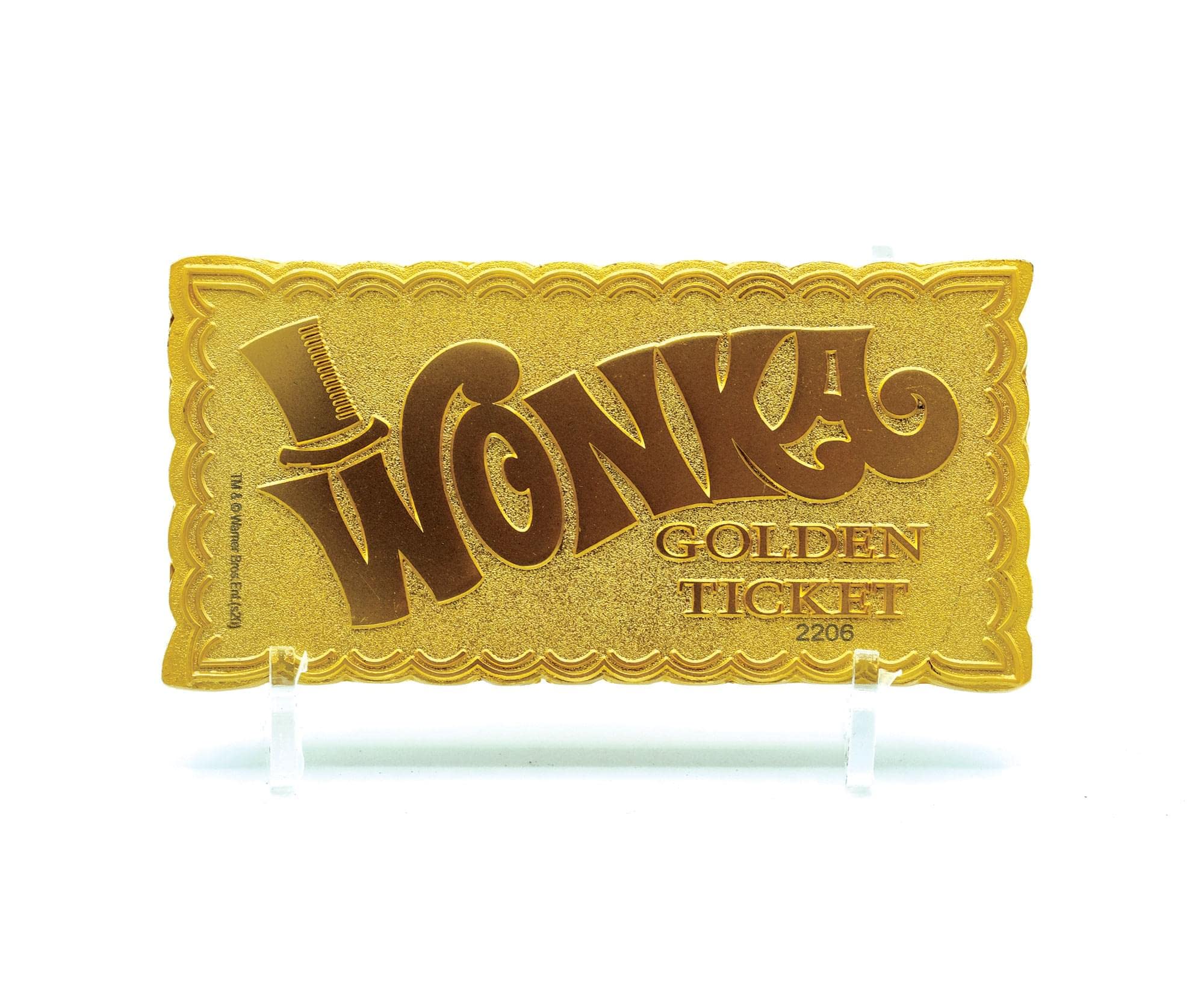 10
Koja knjiga od spomenutih vas je najviše zainteresirala? Zašto?Da imate zlatnu ribicu, koja bi bila vaša želja?
28.5.2024.
11
28.5.2024.
HVALA NA PAŽNJI!